Program Çıktısı Nedir?
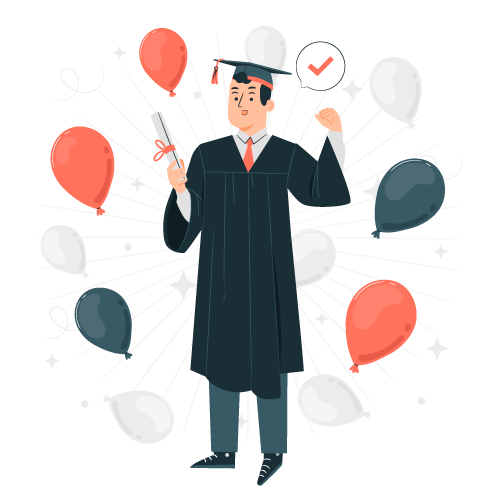 Öğrencinin, mezun olacağı program sonunda hangi niteliklerle/yeterliliklerle donanmış olacağını tanımlar.
Program Çıktıları
Kurumsal Gelişim ve Planlama Koordinatörlüğü
Program Çıktılarının Belirlenmesinde Hangi Sorulara Yanıt Aranır?
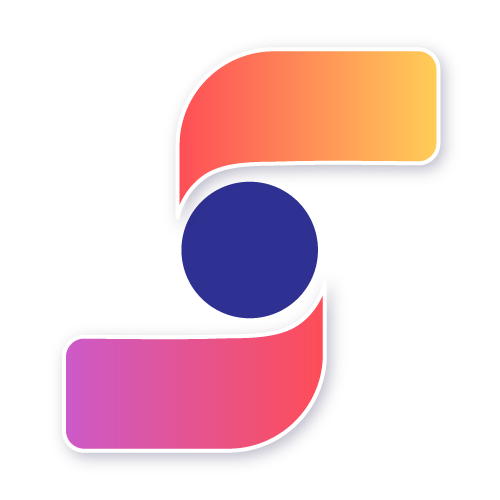 öğrenci
yetiştirmeyi amaçlıyoruz?
Nasıl
bir
Program Çıktıları
program
oluşturmayı amaçlıyoruz?
sorularına yanıt aranmaktadır.
Kurumsal Gelişim ve Planlama Koordinatörlüğü
Program Çıktılarının Belirlenmesinde Dikkat Edilecek Hususlar
Üniversite/Fakülte/MYO/Bölümün vizyonu ve misyonu dikkate alınmalı,
Programın bulunduğu düzeye uygun ulusal ve alana  özgü yeterlilikler incelenmeli,
Programın eğitim amaçları ve hedefleri dikkate alınmalı,
Öğrencilerin program sonunda neler yapacağına odaklanılmalı,
Program çıktıları ortalama bir öğrenciye göre belirlenmeli,
Paydaş görüşleri alınmalı ve çıktılar oluşturulurken paydaş katılımları sağlanmalı,	
Çok sayıda yüzeysel çıktılar yerine az sayıda önemli çıktılar belirlenmeli,
Bir program için 10 – 15 yeterlilik yazılmalı,	
Anahtar yetkinlikleri kapsamalıdır.
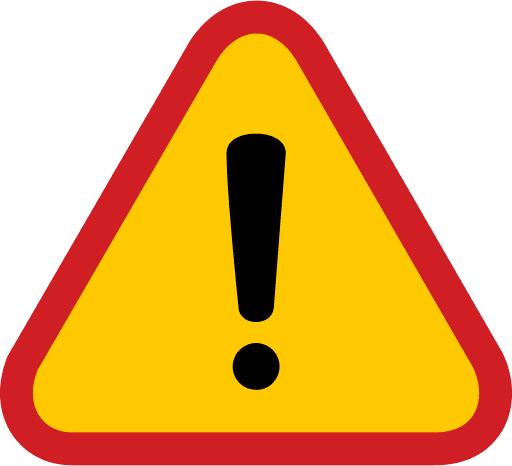 Program Çıktıları
Kurumsal Gelişim ve Planlama Koordinatörlüğü
Program Çıktılarının Kapsaması Gereken Anahtar Yetkinlikler
Anadilde iletişim
Yabancı dilde iletişim
Matematik yeterliliği
Fen ve teknolojide temel yeterlilik
Dijital yeterlilik
Öğrenmeyi öğrenme
Sosyal ve vatandaşlık yeterlilikleri
Kişisel teşebbüs ve girişimcilik
Kültürel farkındalık ve ifade
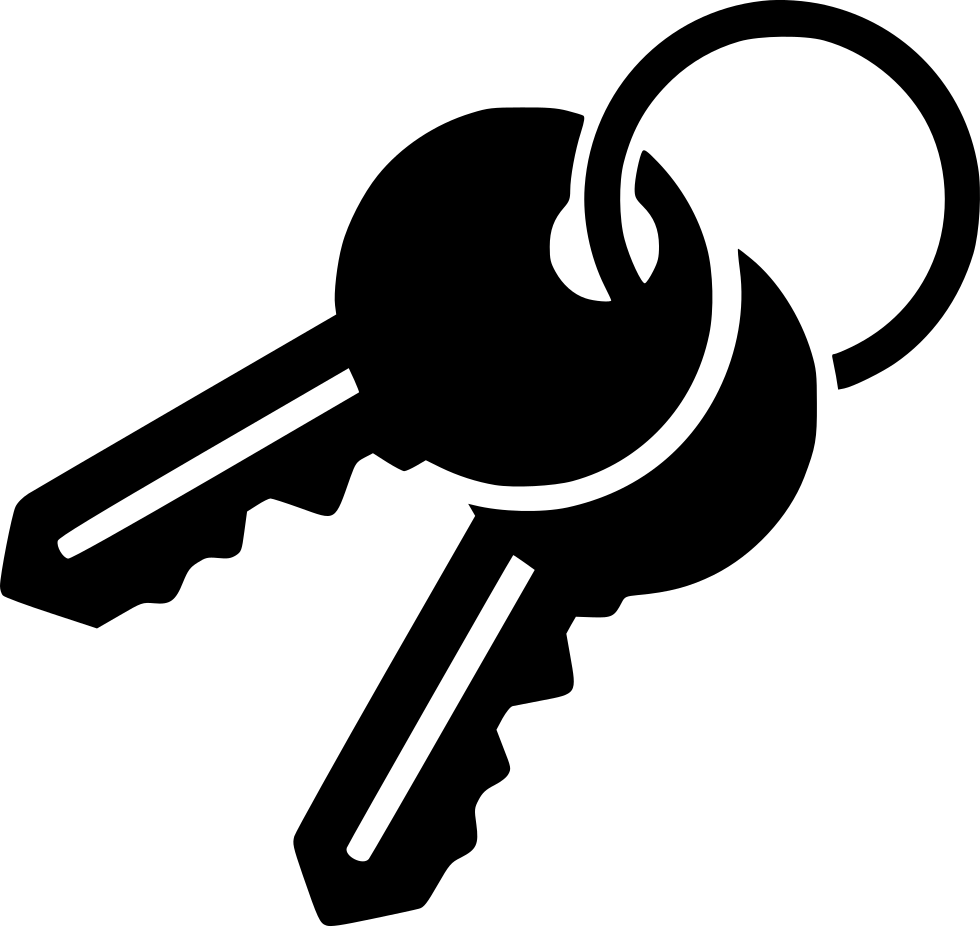 Program Çıktıları
Kurumsal Gelişim ve Planlama Koordinatörlüğü